CSE 311  Foundations of Computing I
Lecture 15
Induction  
Autumn 2012
Autumn 2012
CSE 311
1
Announcements
Reading assignments
Today: 
5.2, 5.3     7th Edition
4.2, 4.3    6th Edition
3.3, 3.4     5th Edition
Monday: 5.3 (7th), 4.3 (6th), 3.4 (5th)
Midterm next Friday, Nov 2
Closed book, closed notes
Practice midterm questions available on the Web
Extra office hours Thursday  (midterm review)
3:30 pm,  Dan Suciu,  Gowen 201
4:30 pm,  Richard Anderson, Gowen 201
Autumn 2012
CSE 311
2
Highlights from last lecture
Autumn 2012
CSE 311
3
Induction Example
Prove 3 | 22n -1 for all n  0
n=0
n=1
n=2
n=3
...
Autumn 2012
CSE 311
4
Induction as a rule of Inference
Domain: integers ≥ 0
P(0)
     k (P(k)  P(k+1))
  n P(n)
Autumn 2012
CSE 311
5
How would we use the induction rule in a formal proof?
P(0)
     k (P(k)  P(k+1))
  n P(n)
1. Prove P(0)
Let k be an arbitrary integer ≥ 0
           3.  Assume that P(k) is true
           4.  ...
           5.  Prove P(k+1) is true
P(k)   P(k+1)                         Direct Proof Rule
7.  k (P(k)  P(k+1))                 Intro  from 2-6
8.  n P(n)                                   Induction Rule 1&7
Autumn 2012
CSE 311
6
How would we use the induction rule in a formal proof?
P(0)
     k (P(k)  P(k+1))
  n P(n)
Base Case
1. Prove P(0)
Let k be an arbitrary integer ≥ 0
           3. Assume that P(k) is true
           4.  ...
           5.  Prove P(k+1) is true
P(k)   P(k+1)                         Direct Proof Rule
7.  k (P(k)  P(k+1))                 Intro  from 2-6
8.  n P(n)                                   Induction Rule 1&7
Inductive 
Hypothesis
Inductive 
Step
Conclusion
Autumn 2012
CSE 311
7
5 Steps to Inductive Proofs in English
Proof: 
1. “By induction we will show that P(n) is true for every 	n≥0”
2. “Base Case:” Prove P(0)
3. “Inductive Hypothesis: Assume that P(k) is true for 	                             	some arbitrary integer k ≥ 0”   
4. “Inductive Step:” Want to prove that P(k+1) is true:
     	Use the goal to figure out what you need.   	Make sure you are using I.H. and point out where 	you are using it.  (Don’t assume P(k+1)!)
5. “Conclusion: Result follows by induction”
Autumn 2012
CSE 311
8
Induction Example
Prove 3 | 22n -1 for all n  0
Autumn 2012
CSE 311
9
1 + 2 + 4 + … + 2n = 2n+1 – 1 for all n ≥ 0
Autumn 2012
CSE 311
10
1+2+...+n =   i = n(n+1)/2 for all n≥1
n
i=1
Autumn 2012
CSE 311
11
Harmonic Numbers
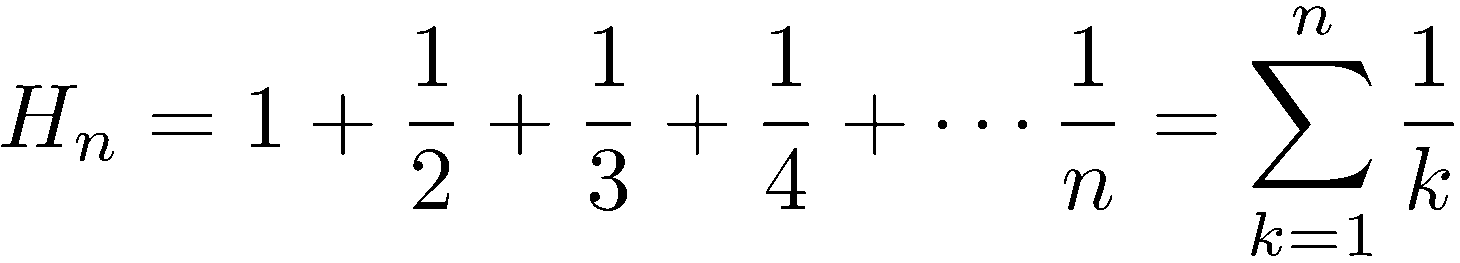 for all 𝑛 ≥ 1
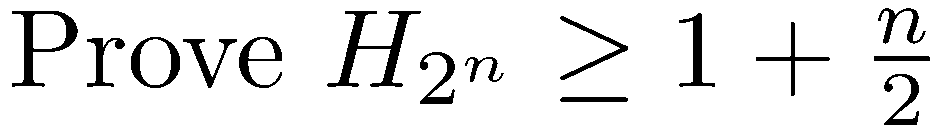 Autumn 2012
CSE 311
12
Cute Application: Checkerboard Tiling with Trinominos
Prove that a 2n  2n checkerboard with one 
square removed can be tiled with:
Autumn 2012
CSE 311
13
Strong Induction
P(0)
     k ((P(0)  P(1)  P(2)  …  P(k))  P(k+1))
  n P(n)
Follows from ordinary induction applied to 
	Q(n) = P(0)  P(1)  P(2)  …  P(n)
Autumn 2012
CSE 311
14
Strong Induction English Proofs
By induction we will show that P(n) is true for every n≥0
Base Case: Prove P(0)
Inductive Hypothesis: Assume that for some arbitrary integer k ≥ 0,  P(j) is true for every j from 0 to k
Inductive Step: Prove that P(k+1) is true using   Inductive Hypothesis that P(j) is true for all values  k
Conclusion: Result follows by induction
Autumn 2012
CSE 311
15
Every integer ≥ 2 is the product of primes
Autumn 2012
CSE 311
16